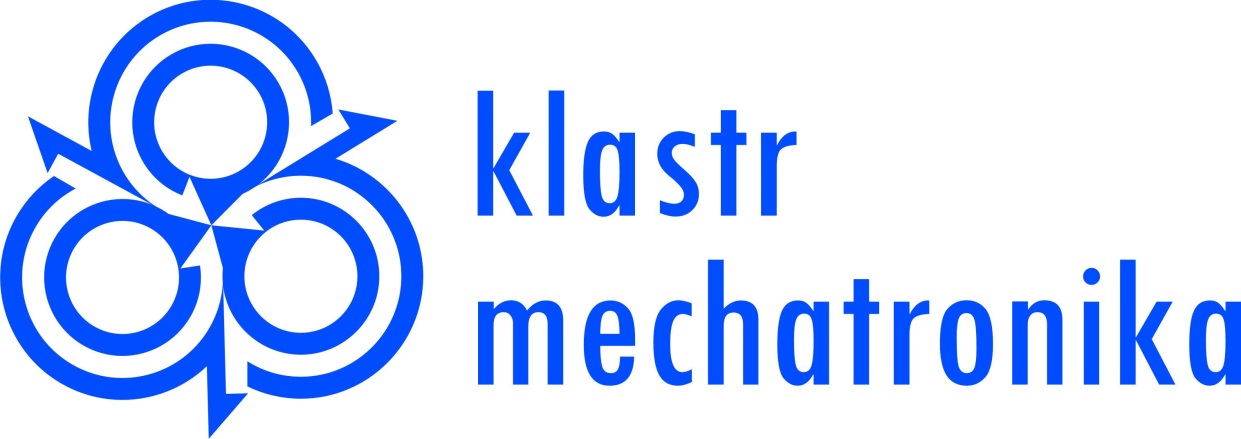 Mechatronika v okresu Plzeň-sever
(a nejen tam) 
Ing. Jiří Prantner, Klastr Mechatronika o.s., prezident 
Tel: 603 512 412
Mail: jiri.prantner@itcs.cz
www: www.klastrmechatronika.cz
Mechatronika v okresu Plzeň-sever
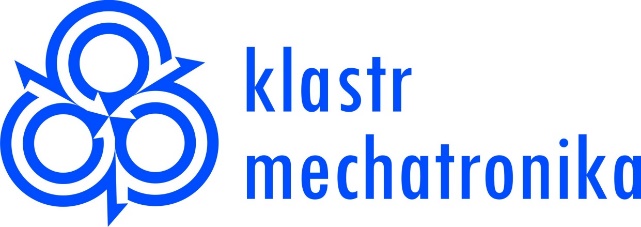 Východiska

Činnost „Komise pro podporu technického vzdělávání PK“
Zájem a podpora Západočeské univerzity
Poptávka zaměstnavatelů pro technicky zaměřených odborníků na všech úrovních dělníci (učni), technici (SŠ), technici (VŠ)  - nejen v ČR
Absolventi škol / Praxe - problém žáků se zaměstnáním po skončení školy
SW jako nástroj – ne jen konzumovat (facebook…..)
Existence Klastru Mechatronika - platforma – podnikatelé, státní správy, školy
Mechatronika v okresu Plzeň-sever
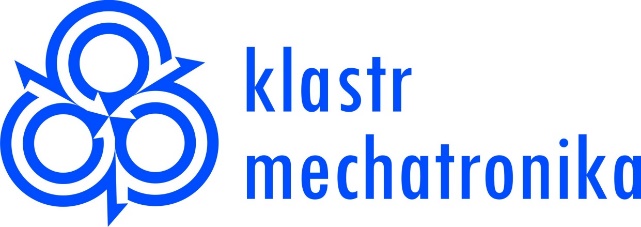 Je reálné, aby se Plasy staly skutečným centrem vzdělanosti – „Plzeň – sever“?
Příprava partnerské smlouvy mezi Západočeskou univerzitou v Plzni a Gymnáziem a Střední odbornou školou v Plasích. 
Kroužek konstruování v prostředí profesionálního 3D konstrukčního systému SolidWorks. 
Zahájení činnosti kroužku (leden 2014) je financováno Plzeňským krajem v rámci grantu „Motivace pro technické vzdělávání mládeže Plzeňského kraje v roce 2013
Kroužek pod názvem Rozvoj technického vzdělávání jako 3 letý projekt byl zařazen do grantové politiky města Plasy.
Západočeská univerzita v Plzni poskytuje odbornou kapacitu na zajištění výuky

Cíl:		
Vybavení technické učebny (podaná žádost na ROP - výzva 27 -  Modernizace technických předmětů a praxe
Specializace výuky Gymnázia v Plasích 
Propojení výuky s podnikatelskou sférou
Specializace středních škol v rámci Klastru Mechatronika
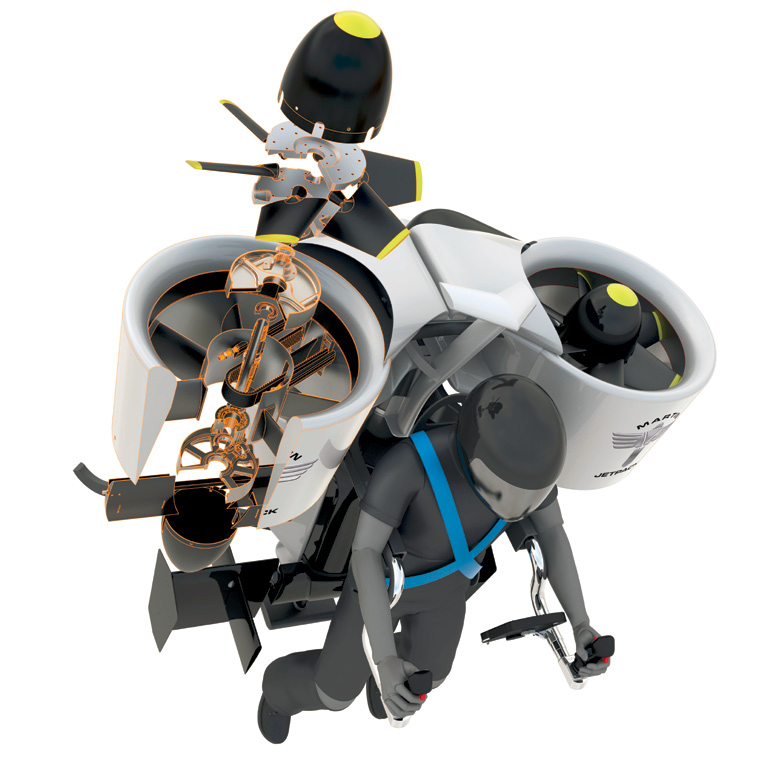 Konstrukce v 3D – v prostředí profesionálního systému SolidWorks
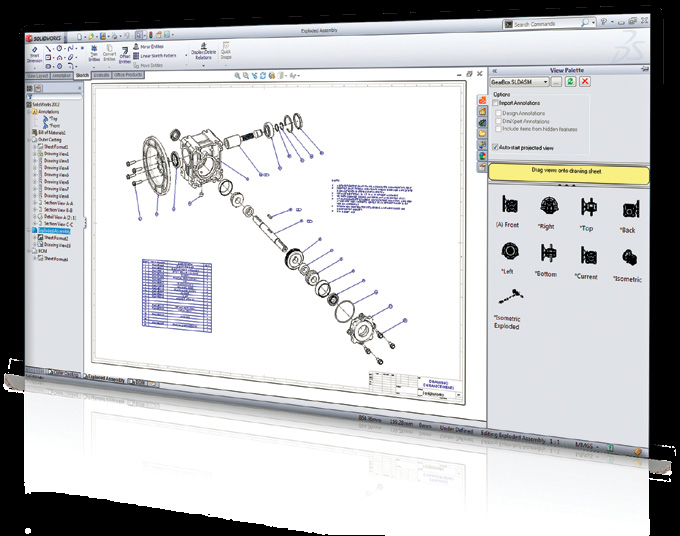 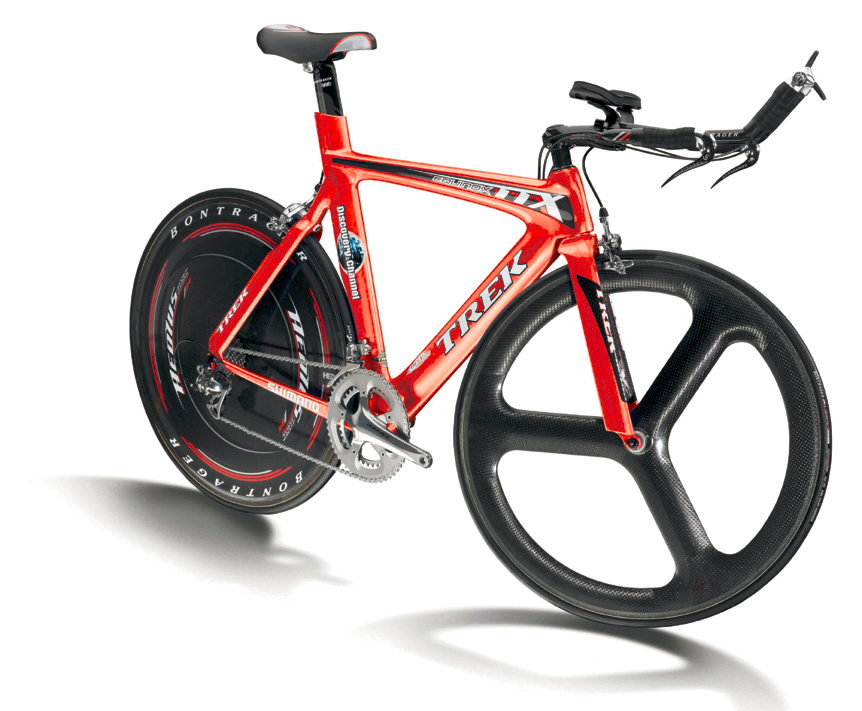 Mechatronika v okresu Plzeň-sever
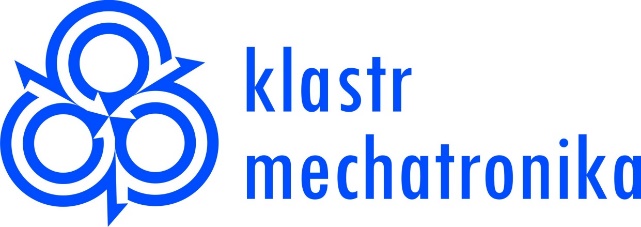 Dlouhodobá činnost kroužku
Odborné vedení – vyučující - ZČU
Naším zájmem je činnost kroužku po jeho nastartování rozšířit a dlouhodobě kroužek provozovat. Tato činnost má podporu i na úrovni vedení města Plasy.
V rámci okresu Plzeň sever je to pilotní projekt. Analýzou jeho fungování a dopadu na odbornou úroveň žáků můžeme dojít k závěrům, které mohou sloužit ostatním školám jako inspirace
Mechatronika v okresu Plzeň-sever
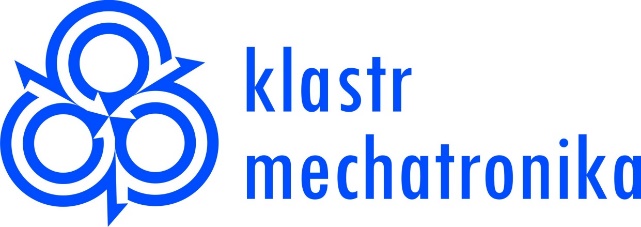 Náplň kroužku
Úvod - technická dokumentace a její smysl, jak se to dělalo dříve, aktuální trendy, motivace
Základy geometrického modelování, tvorba základních těles
Tvorba sestav- spojování dílů do celků
Vytváření výkresů
Ukázky dalších témat jako např. počítání MKP (samozřejmě bez teorie), mechanismy, apod.
Všechno bude vyučováno na jednoduchých úlohách přizpůsobených možnostem a chápání žáků.
Mechatronika v okresu Plzeň-sever                    (a nejen)
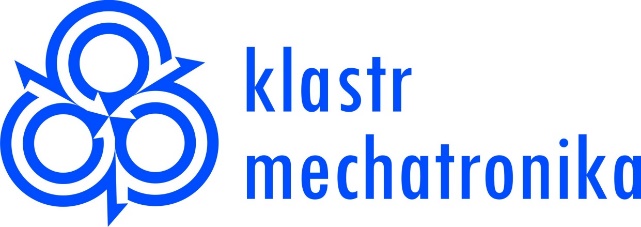 Cíl
Stipendia – investice soukromé sféry do studentů
Praxe studentů ve firmách
Společné podniky studenti / firmy – zadávání práce
Systém vzdělávání (MŠ – ZŠ -  SŠ - VŠ)
Specializace v Plasích - potenciál
Strojírenský směr – návaznost na ZČU
Konstruování
Design
Stavební směr – Architektura, Projektování
Specializace, koncepce propojení  středních škol  - investice do specializovaných, na sebe koncepčně navázaných pracovišť,  jejich sdílení